Power Point TemplateTitle Slide: Option1
Children’s logo and Emory University Logo
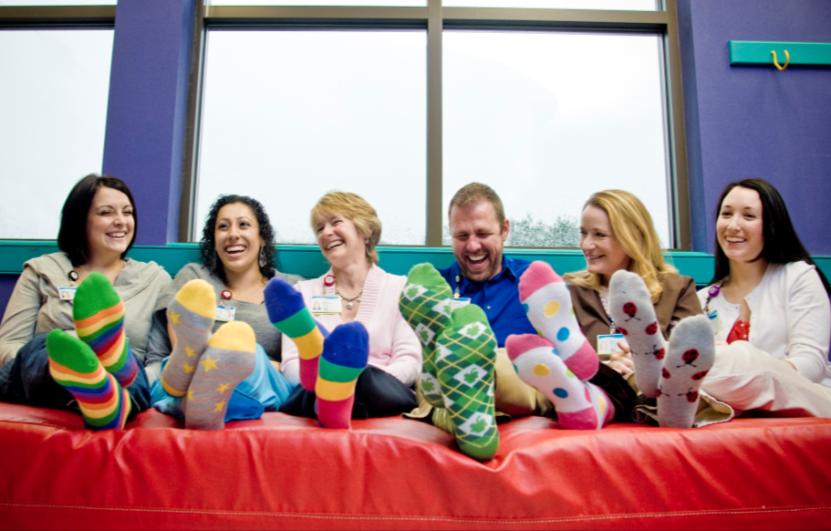 Title Slide: Option 2use when a photo is needed on the title slide
Title
Text: 28 pt font
3
4
Comparison List
List A
List B
A 1
A 2
B 1
B 2
5
Title: 36 pt
Insert key fact connected with photo
Insert
Photo
6
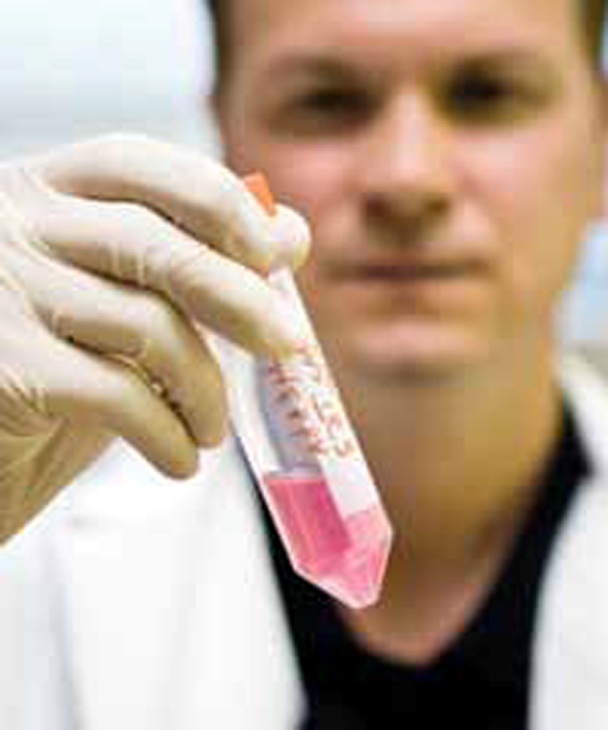 Photo + Overlaid Text
(with area for description)
Convergence of passion, culture, medicine, 
technology and engineering
COLLABORATION
Divider Slide
FOR ONSCREEN ONLY
Divider Slide
9